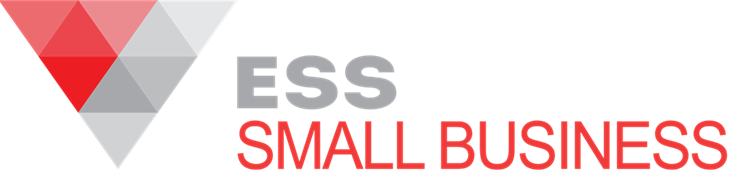 Crowd Sourced Funding Equity Raising From A Small Business / Medium Sized Enterprise Viewpoint for Directors, Managers and Shareholders!
Presented by:
Peter Towers, Managing Director, 
ESS Small Business and ESS BIZTOOLS
Some of Your Competitors May Have An Advantage!
44 companies all over Australia have raised $37.5 million utilising Crowd Sourced Funding Equity Raising
31,141 investors have invested an average of $1,207 each
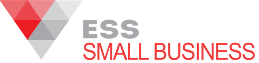 CSFER from a Business Viewpoint
2
Some of Your Competitors May Have An Advantage!
Approximately 30,000 of these investors will be “Mum and Dad investors”
•	“Mum and Dad” investors are potentially consumers for these  companies
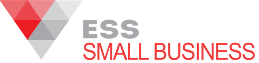 CSFER from a Business Viewpoint
3
Some of Your Competitors May Have An Advantage!
Does this mean that your competitors are not only raising capital but also obtaining new customers through the Crowd Sourced Funding Equity Raising Process?
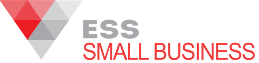 CSFER from a Business Viewpoint
4
Alternative to Borrowing Money!
Some Businesses all over Australia are finding that it is difficult to raise a loan to finance business expansion
To borrow money for a business expansion you normally need security
The directors and in some cases shareholders have to sign personal guarantees
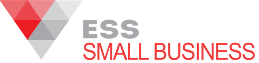 CSFER from a Business Viewpoint
5
Alternative to Borrowing Money!
The company has to agree to make monthly repayments of principal and interest
You do not need any of this if you are raising share capital utilising Crowd Sourced Funding Equity Raising
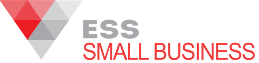 CSFER from a Business Viewpoint
6
Is This the Same As Crowdfunding?
No – Crowdfunding is a legitimate activity conducted via social media to raise money for a charity or for someone who needs money for medical purposes, payment for a funeral etc
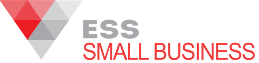 CSFER from a Business Viewpoint
7
Is This the Same As Crowdfunding?
Some start-up businesses have been able to utilise Crowdfunding to raise money to pay for a product development within their business
There is virtually no legal protection for a person who donates money via Crowdfunding
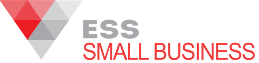 CSFER from a Business Viewpoint
8
Is This the Same As Crowdfunding?
“Crowd Sourced Funding Equity Raising”  is covered by the Australian Government’s Corporations Act and is strictly controlled via Crowd Sourced Funding Intermediaries appointed by Australian Securities and Investment Commission
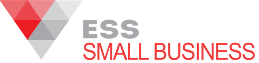 CSFER from a Business Viewpoint
9
What Does The Investor Receive?
The investor becomes a shareholder in the company and receives a predetermined number of shares based on the investment made by the new shareholder
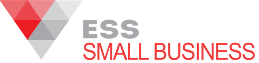 CSFER from a Business Viewpoint
10
What Does The Investor Receive?
The shareholder is entitled to receive a Share Certificate and can access the company’s Annual Financial Accounts via a dedicated website established by the company
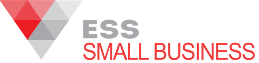 CSFER from a Business Viewpoint
11
What Does The Investor Receive?
The shareholder is entitled to participate in the company’s Annual General Meeting conducted via digital technology
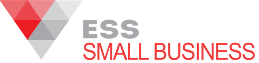 CSFER from a Business Viewpoint
12
What Does The Investor Receive?
Unless a shareholder is elected as a company director the shareholder has no direct involvement in any day to day activities of the company
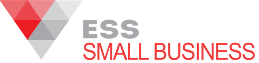 CSFER from a Business Viewpoint
13
Why Would a Director / Senior Manager / Shareholder Be Interested?
Does your company have a group turnover under $25 million per annum?
Does your company have group assets valued at less than $25 million?
Is your company not listed on a stock exchange?
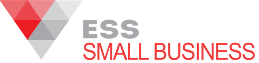 CSFER from a Business Viewpoint
14
Why Would a Director / Senior Manager / Shareholder Be Interested?
Then your company could potentially raise up to $5 million in a 12 month period
Would this help your company implement the directors’ and senior management’s vision?
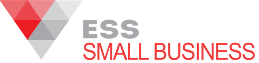 CSFER from a Business Viewpoint
15
What Type of Companies Might Be Interested?
A company that wishes to “Scale Up” to be a larger business over the next few years
If you wish to Scale Up you will quickly realise that to grow a business you need “cash”
You may wish to acquire another business
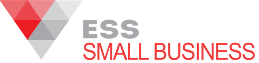 CSFER from a Business Viewpoint
16
What Type of Companies Might Be Interested?
Your directors might be keen to expand your company’s operations into new areas
Your CEO might have a “big audacious idea” which makes sense but you do not have the funding to make it possible
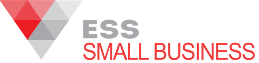 CSFER from a Business Viewpoint
17
What Type of Companies Might Be Interested?
Your company may have undertaken a significant research and development project and you now wish to commercialise that project and you realise it is going to cost your company a lot of money to do this
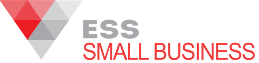 CSFER from a Business Viewpoint
18
What Type of Companies Might Be Interested?
In each of these cases Crowd Sourced Funding Equity Raising could be the answer
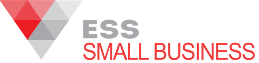 CSFER from a Business Viewpoint
19
What Is The First Step?
Finding out how Crowd Sourced Funding Equity Raising operates

Your accountant might be able to assist you
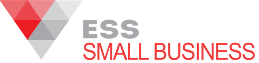 CSFER from a Business Viewpoint
20
What Is The First Step?
If your accountant is unable to assist you please contact ESS BIZTOOLS and we can introduce you to an accountant who has completed our training program and can assist you
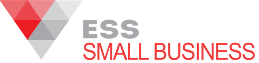 CSFER from a Business Viewpoint
21
Your Company Will Need to “Get Its House In Order!”
What this means is that the company directors and senior managers need to have undertaken some detailed thinking preferably with your accountant or an accountant who we can suggest you talk to
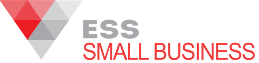 CSFER from a Business Viewpoint
22
Your Company Will Need to “Get Its House In Order!”
Discussions should be in relation to:
Identification of your company’s vision
Recording your company’s vision in a business plan identifying your strategies for the next 3 years
 Budgets and Cash Flow Forecasts for the next 3 years
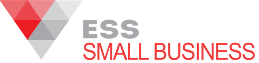 CSFER from a Business Viewpoint
23
Your Company Will Need to “Get Its House In Order!”
Discussions should be in relation to:
Formulating the company’s senior leadership team
Analysis of your customers
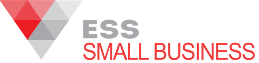 CSFER from a Business Viewpoint
24
Role That Your Accountant Can Play
Your accountant or an accountant which we can suggest to you has an important role to play in this process including:
Giving you a detailed overview of the Crowd Sourced Funding Equity Raising process
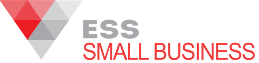 CSFER from a Business Viewpoint
25
Role That Your Accountant Can Play
Informing you of the duties, responsibilities and powers of the ASIC appointed Crowd Sourced Funding Intermediaries
Giving you an overview of each of the Intermediary businesses to assist you in the selection of an intermediary for your company 
Arranging for a meeting or Zoom meeting with a number of the Intermediary businesses to assist you in the selection of an Intermediary
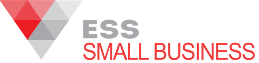 CSFER from a Business Viewpoint
26
Role That Your Accountant Can Play
Assistance in the preparation of the Business Plan, Budgets and Cash Flow Forecasts
Preparing the valuation of your company
Advising the directors on the share price to be utilised in the capital raising process
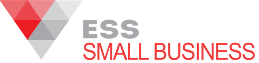 CSFER from a Business Viewpoint
27
Role That Your Accountant Can Play
Preparation of the company’s Crowd Sourced Funding Offer document and submission of it to the directors for Signature
Forwarding of the Crowd Sourced Funding Offer Document to the selected Intermediary for uploading to the Intermediary’s website
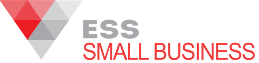 CSFER from a Business Viewpoint
28
What Should You Do?
Crowd Sourced Funding Equity Raising represents the biggest change to financing arrangements for small business and medium-sized enterprises in the last 35 years
Find out everything you can about Crowd Sourced Funding Equity Raising
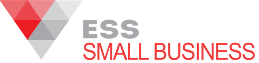 CSFER from a Business Viewpoint
29
What Should You Do?
ESS Small Business has a range of articles prepared to assist company directors, senior managers, shareholders and owners of businesses to gain a detailed understanding of this business funding process
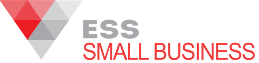 CSFER from a Business Viewpoint
30
What Should You Do?
To access these articles – some are free and some are for a fee please go to: www.esssmallbusiness.com.au/crowd sourced funding/learn more
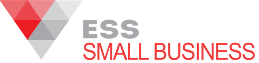 CSFER from a Business Viewpoint
31
Want To Know More?
You can obtain a copy of the White Paper – “Crowd Sourced Funding Equity Raising” at www.esssmallbusiness.com.au
If you need assistance on the identification of an accountant who could assist you please send us an email – peter@essbiztools.com.au
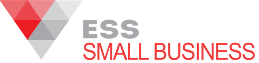 CSFER from a Business Viewpoint
32
Good Luck!
With the implementation of “Getting Your House in Order” so that your company can avail itself of the biggest financing change for small businesses and medium sized enterprises in the last 35 years!
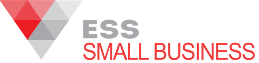 CSFER from a Business Viewpoint
33
ESS Small Business 
Contact / Questions
Peter Towers
(07) 4724 1118 / 1800 232 088
peter@essbiztools.com.au
www.essbiztools.com.au
www.essbizgrants.com.au
www.esssmallbusiness.com.au
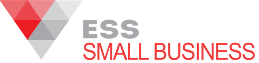 CSFER from a Business Viewpoint
34